PRESENTED BY :
ABHISHEK BAGLA




KIRAN TRANSPORT PVT. LTD.
“Moves With Speed & Safety”
INTRODUCTION
The definition of transport : Trans means “across” and Port means “to carry” i.e carrying goods across the nation.
 Transport helps in increase the demand for goods by extending the market boundaries nationwide. 
Transportation is a critical factor in the economic growth and development as it accounts between 6% and 12% of the GDP.
ABOUT US
We are pleased to introduce ourselves as a premier transport contractor having fleet of trucks, trailers, tippers, loaders, crane operating since 1971.

We undertake transportation of normal truck/trailer consignments as well as heavy packages weighing upto 150M/Tons each. 

We operate all over India, Nepal, Bhutan and Bangladesh border through road.
BRANCHES :
VAPI			
BHIWANDI
PUNE
RAIPUR
BHOPAL / MANDIDEEP
CHENNAI
BANGALORE
ICCHAPURAM
DELHI
SILIGURI
ANKLESHWAR & BARODA
NASHIK
NAGPUR
INDORE
PONDICHERRY
HYDERABAD
COIMBATORE
KANPUR
KANDLA
BONGAON
Our  key  services :
KEY I       –  Full Truckload Throughout India

KEY II     –  Truck Load Across Borders Of 			   Nepal, Bhutan, Bangladesh

KEY JJJ     –  Half Truck Load Clubbed With 		    Other Materials

KEY JV   –  Project Cargo
WAREHOUSING & CLEARING
We Provide :
Warehousing & Stocking Of Goods For Clients
Delivery & Distribution Of Goods From Godown To The Door Of Vendors
Clearing Of Goods At Docks & All Necessary Custom Formalities
Custom Clearance At Bangladesh, Nepal & Bhutan Borders
Labors, Crane, Hydra, Forklift etc. For Loading & Unloading Purposes As Per Demand Of Clients.
LOADING INSTRUMENTS
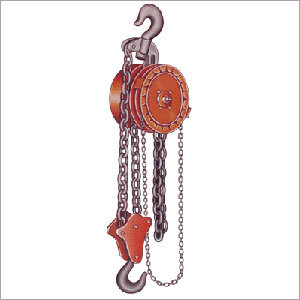 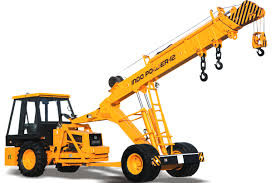 CHAIN PULLEY
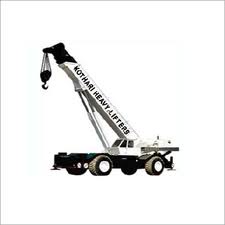 CRANE
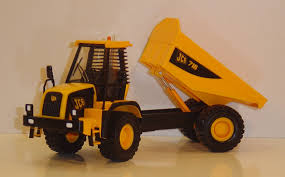 HYDRA
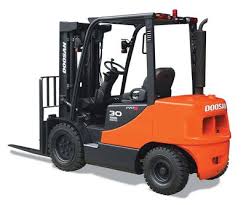 JCB
FORKLIFTER
RANGE  OF  VEHICLES :
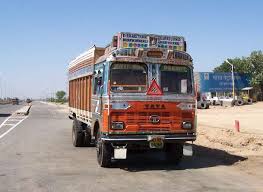 TRUCKS
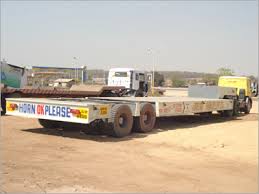 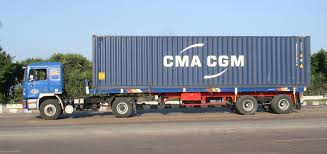 TRAILERS
CONTAINERS
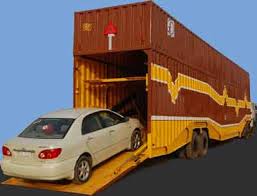 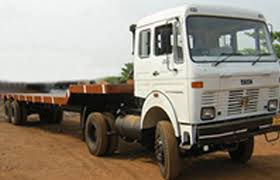 CAR  CARRIER
OPEN DALA
LCVS
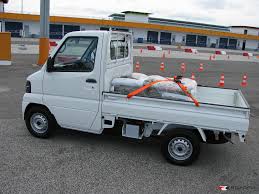 OUR CORPORATE CLIENT LIST :
M/s. Utkarsh Tubes & Pipes Ltd.
 M/s. Wipro Ltd.
 M/s. Surya Roshni Ltd.
 M/s. Halonix Ltd.
 M/s. B P Projects (P) Ltd.
 M/s. Aster Ltd.
 M/s. SRB Technocrat (P) Ltd.
 M/s. Larsen & Toubro Ltd.,
 M/s. Jyothy Laboratories Ltd.
 M/s. Eveready Industries India Ltd.
 M/s. Engineers India Ltd.
 M/s. Precision Wires Ltd.
M/s. Kabra Extrusiontechnik Ltd.
M/s. Arya Filaments (P) Ltd.
 M/s. Reliance Infratel Ltd. / Reliance Communication Ltd
 M/s. TISCO Ltd.
 M/s. New Tobacco Co. Ltd.
 M/s. Atul Ltd.
 M/s. Nilkamal Plastics Ltd.
 M/s. Bartaman Ltd.
 M/s. BASF India Ltd.
 M/s. Century Denim
 M/s. Shell Bitumen (I) Pvt. Ltd
WE  DO  NOT :
Provide Car Or Bus On Rentals.

Provide Courier Services.

Provide Loose Parcel Bookings (Ex: 1 or 2 Cbs)

Provide Animal Transfers.

Provide Oil Tankers.

Provide Refrigerated Vehicles.
Why kiran transport	(P) LTD
We strict to our 3 pillars of strength i.e.
1.Safety of the material.
2.Alloted service time.
3.Best competitive prices.

We never tell lie or fool our clients if vehicle placement is delayed or failed.

We give our cent percent in resolving the problem without making extra profit as others.
ASKS
Manufacturing companies who strict to there payment terms Like – 
Cement – 	Pipe – 			Chemicals - 
RAMCO,	ELECTROSTEEL 	BASF
INDIA,	PSL LTD.		CHANDRAS 
KESORAM,	JINDAL PIPE		KANORIA
BINANI 	ALOM EXTRUSION	QUACKER

 ALL Trading company who gives advance payment –

All Taj members for there blind trust and cent percent faith upon KTPL for ther refrences.
THANKS
Last But Not The Least Our Company Is Registered With Just Dial As A Number One Transport Service Provider In Kolkata

One Can Also Find Us On Sulekha.Com & TradeIndia.Com
CONTACT DETAILS
Registered & Head Office :

KIRAN  TRANSPORT  PRIVATE  LIMITED
P-16, New C. I. T. Road,
Kolkata - 700 073.
Tel: (033) 2236-8083; 2237-3733
Fax: (033) 2237-4382
Mobile :9331063450 
e-mail: baglas@cal.vsnl.net.in